Животный мир Прибайкалья
Цель: развитие экологической культуры у детей старшего дошкольного возраста через ознакомления с животным миром Прибайкалья. Задачи:Образовательные задачи: •	учить детей находить о. Байкал на карте; •	продолжать знакомить детей с животными, обитающими в Прибайкалье (их внешний вид, повадки); •	ознакомить детей с бобром (внешний вид, повадки, среда обитания).Воспитательные задачи: •	подвести детей к осознанию необходимости бережного отношения к природе родного края; •	воспитывать любовь и гордость к Сибирскому краю.Развивающие задачи: •	развитие у детей экологического мышления и образного представления;•	формирование основных экологических понятий.
Территория вокруг Байкала
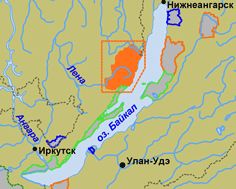 Вид с космоса
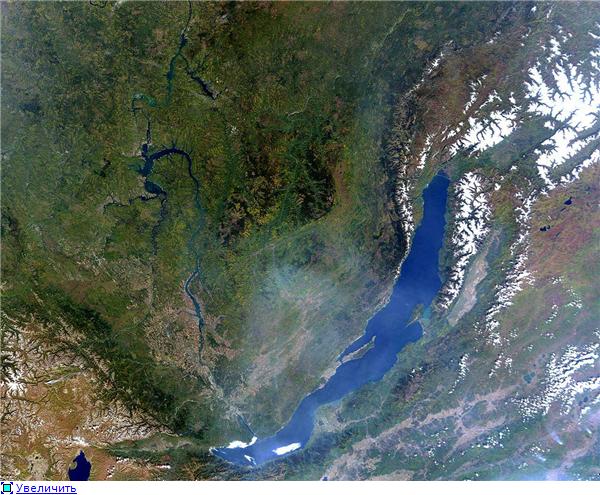 Медведь – Вперевалку зверь идетПо малину и по мед.Любит сладкое он очень.А когда приходит осень,Лезет в яму до весны,Где он спит и видит сны.
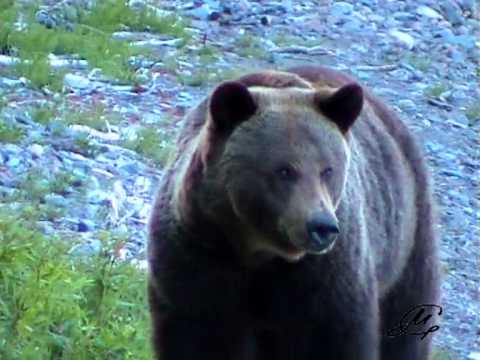 Он живет в лесу густом,Схожий на собаку,В серой шубке и  с хвостом,И большие лапы.Зайцу страху нагоняет,Хочет съесть его в обед!Как зовут его — все знают,Это волк, сомнений нет!
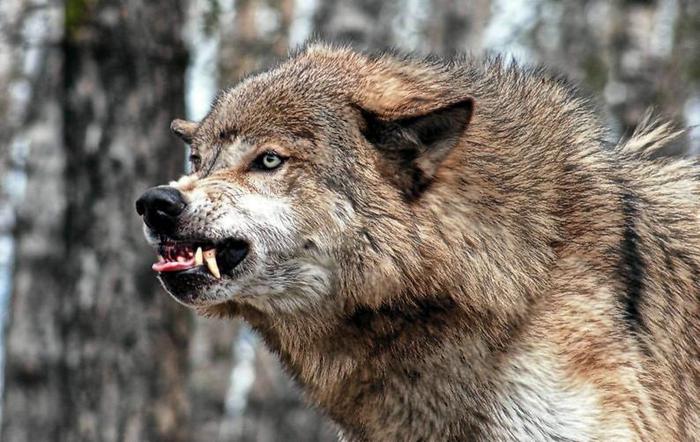 Скачет летом в серой шубке,Зайка, весело играя,А как только на опушкеЗакружится вьюга злая,Зайчик в норке шкаф откроет,Шубку белую достанет,И тогда мороз не тронет,И метель не испугает.
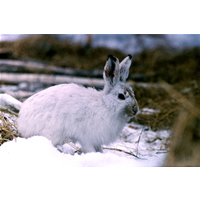 Нежнейший мех одет на нем,Блестящий, шелковистый,Лентяй и соня кроха днем,А ночью ловкий, быстрый.В природе он в тайге живет,Не царствует там тополь,Где хвойный лес, сосна растет,Мелькнет красавец ... (СОБОЛЬ)
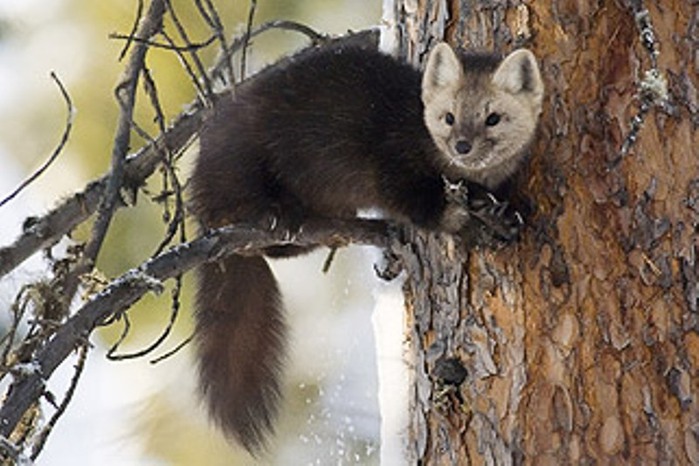 Есть в лесу у этой кошкиПотаенные дорожки,Есть укромные местечкиДля ночевки и кормежки.И вольеру зоосадаТак спланировала рысь:Здесь - кормежка,Здесь - ночевка,Здесь - засада! Берегись!
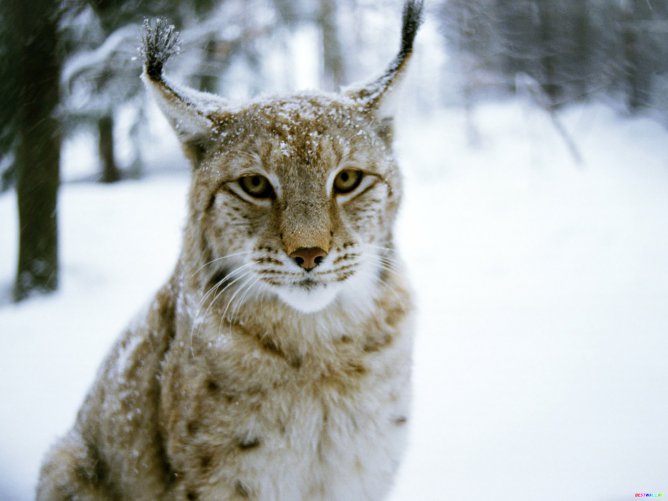 . Рыжая плутовка,Хитрая да ловкая,В сарай попала,Кур пересчитала.(Лиса)
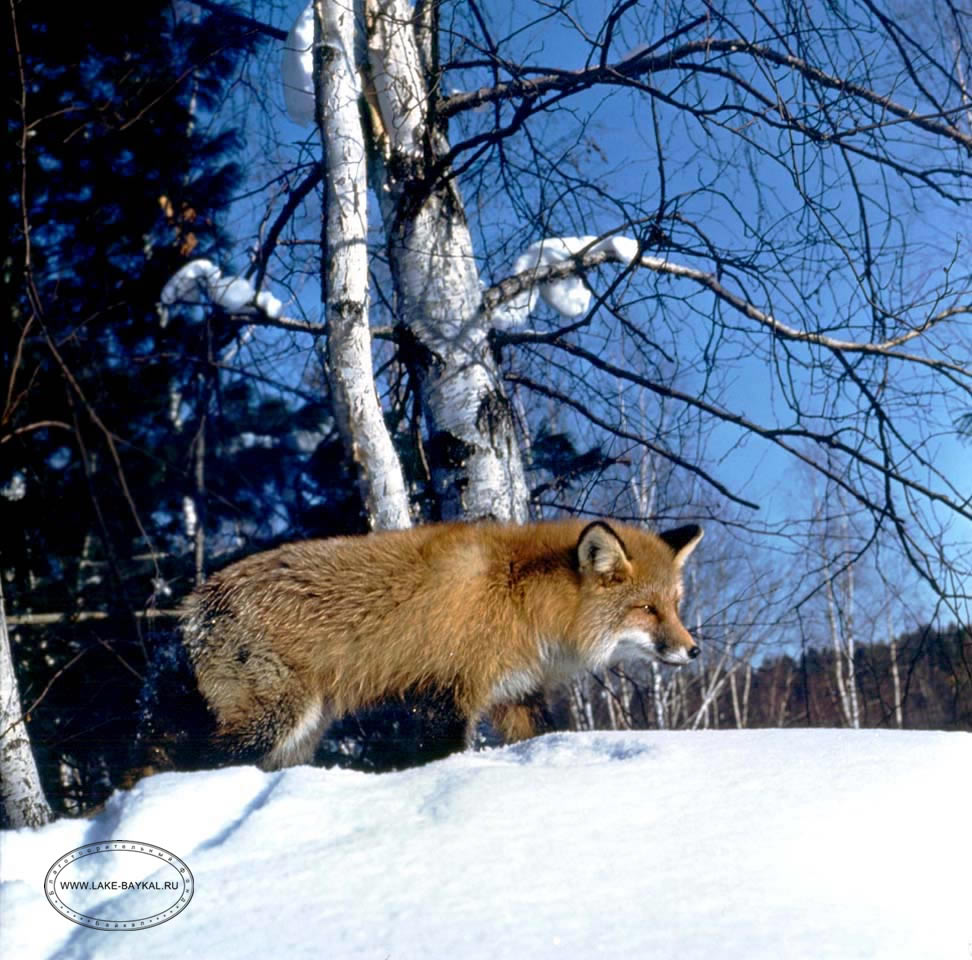 Зверька узнали мы с тобойПо двум таким приметам:Он в шубе серенькой зимой,А в рыжей шубке - летом.(Белка)
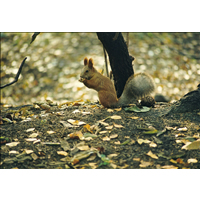 Жил на свете бурундук,Клал запасы в свой сундук,Чтобы их весной достать,И к столу потом подать.
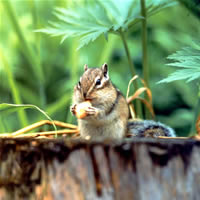 Громко квакает лягушкаГоворит своим подружкам -Вот и осень, скоро стужиИ замерзнут наши лужи.Прыг, в болото что есть силИ зароемся все в ил!В иле будем видеть сныВ ожидании весны.
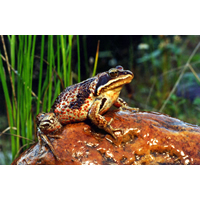 Чайка - белый пароход -На волнах качается:То за рыбкою нырнёт,То в воде купается.Рыбка вырвалась - скандал,Крик стоит отчаянный.Над рекою шум и гвалт -Резкий голос чаечный.
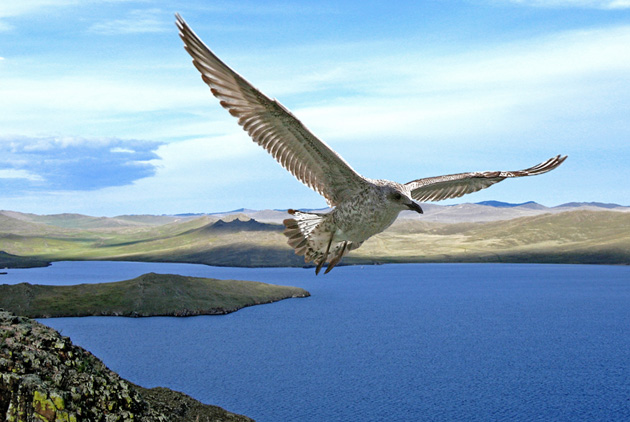 Фазановых семейка, отряд – курообразных,Ест хвою, как индейка, да насекомых разных.Тяжеловат в полёте – шумит, когда «взмывает»,К тому ж про осторожность, токуя, забывает.(Глухарь)
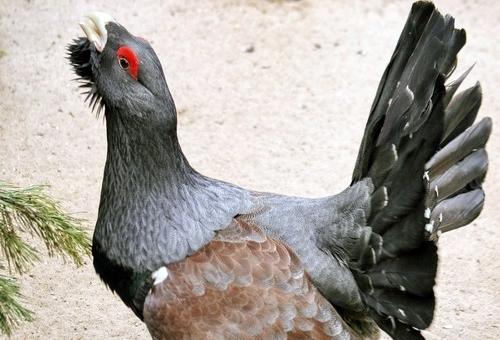 Трав копытами касаясь,Ходит по лесу красавец,Ходит смело и легко,Рога, раскинув широко. (лось)
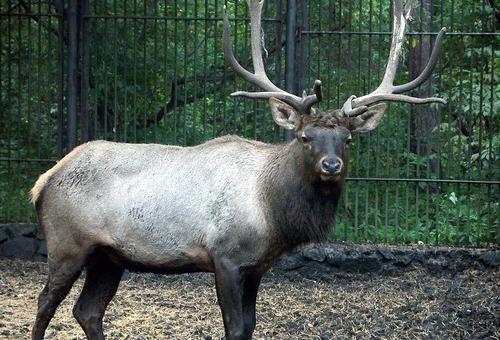 Горный баран
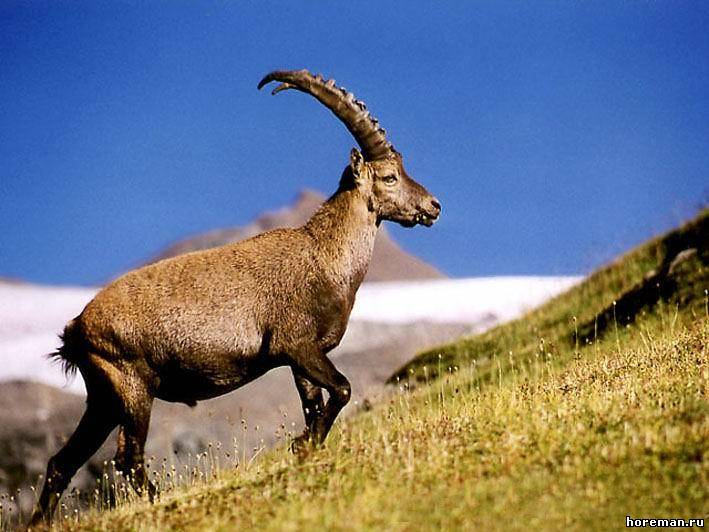 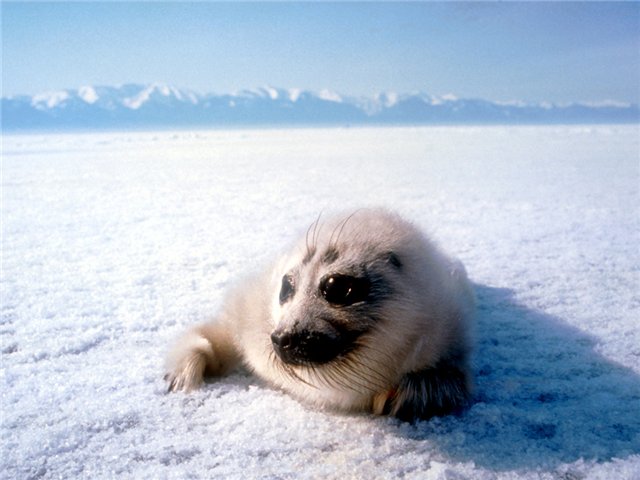 Учила сына нерпа мать,Как рыбку в прорубе поймать.Наказ дала сынишке,Как прятаться от мишки.Малыш на ус все намотал,Он очень умный, хоть и мал.
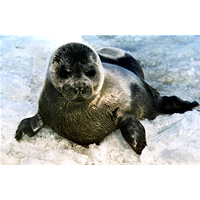 Есть на речке лесорубы В серебристо - бурых шубахИз деревьев, веток, глиныСтроят прочные плотины (бобры).
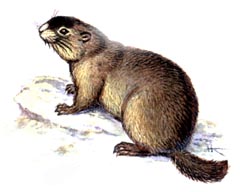 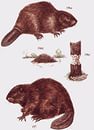 Работящие зверькиСтроят дом среди реки.Если в гости кто придет,Знайте, что из речки вход! (бобры)
Если в лес пошел гулятьСвежим воздухом дышатьБегай, прыгай и играйНо смотри не забывай:Что в лесу нельзя шуметьДаже очень громко петь.Испугаются зверушкиУбегут с лесной опушкиВетки ели не ломай И почаще вспоминай:Мусор с травки убирать!Зря цветов не надо рвать!Бабочки пускай летаютНу, кому они мешают?Здесь не нужно их ловитьТопать, хлопать, палкой бить.Ты в лесу всего лишь гостьЗдесь хозяин кедр и лось.Их покой побереги,Ведь они нам не враги!!!